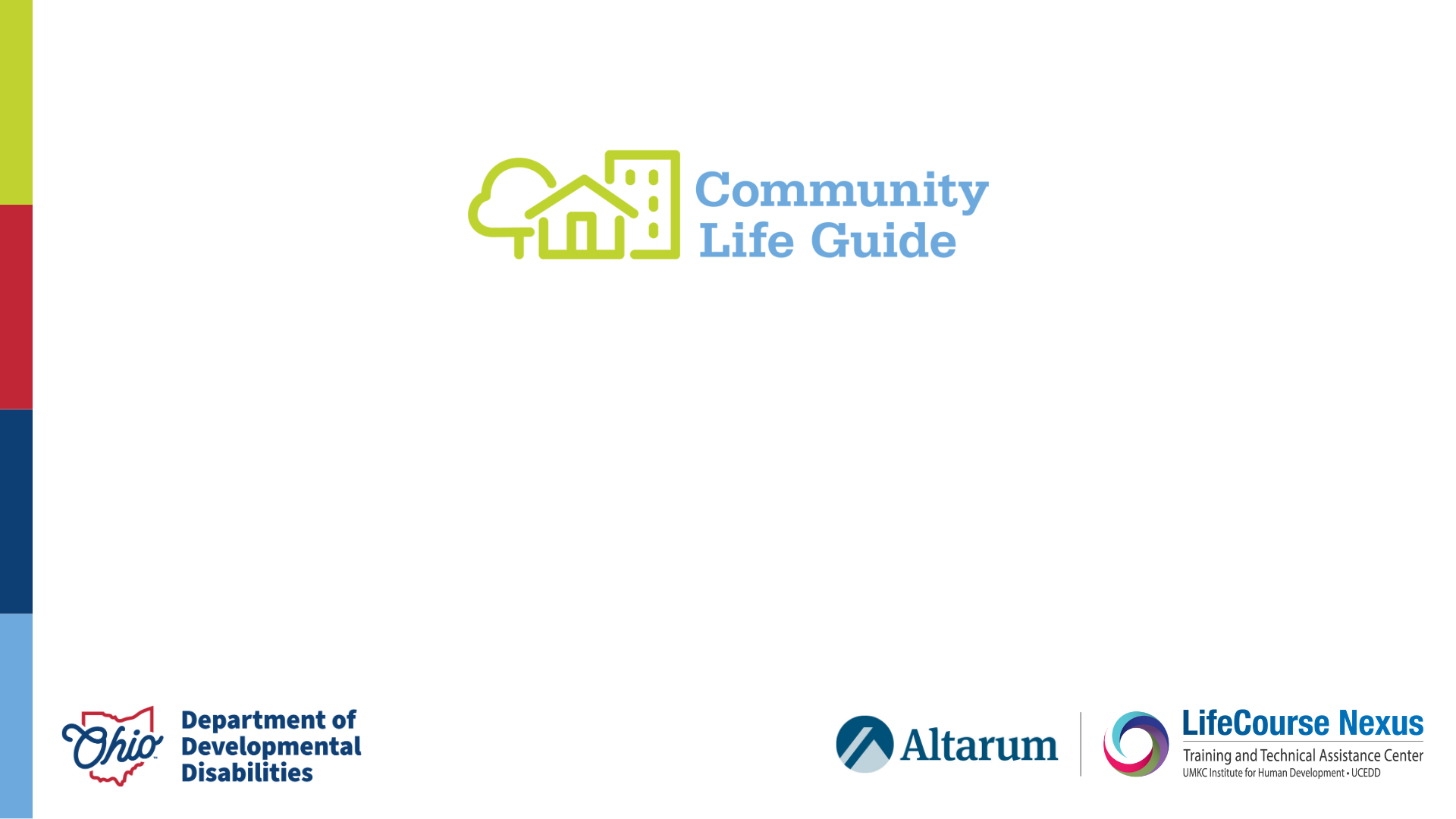 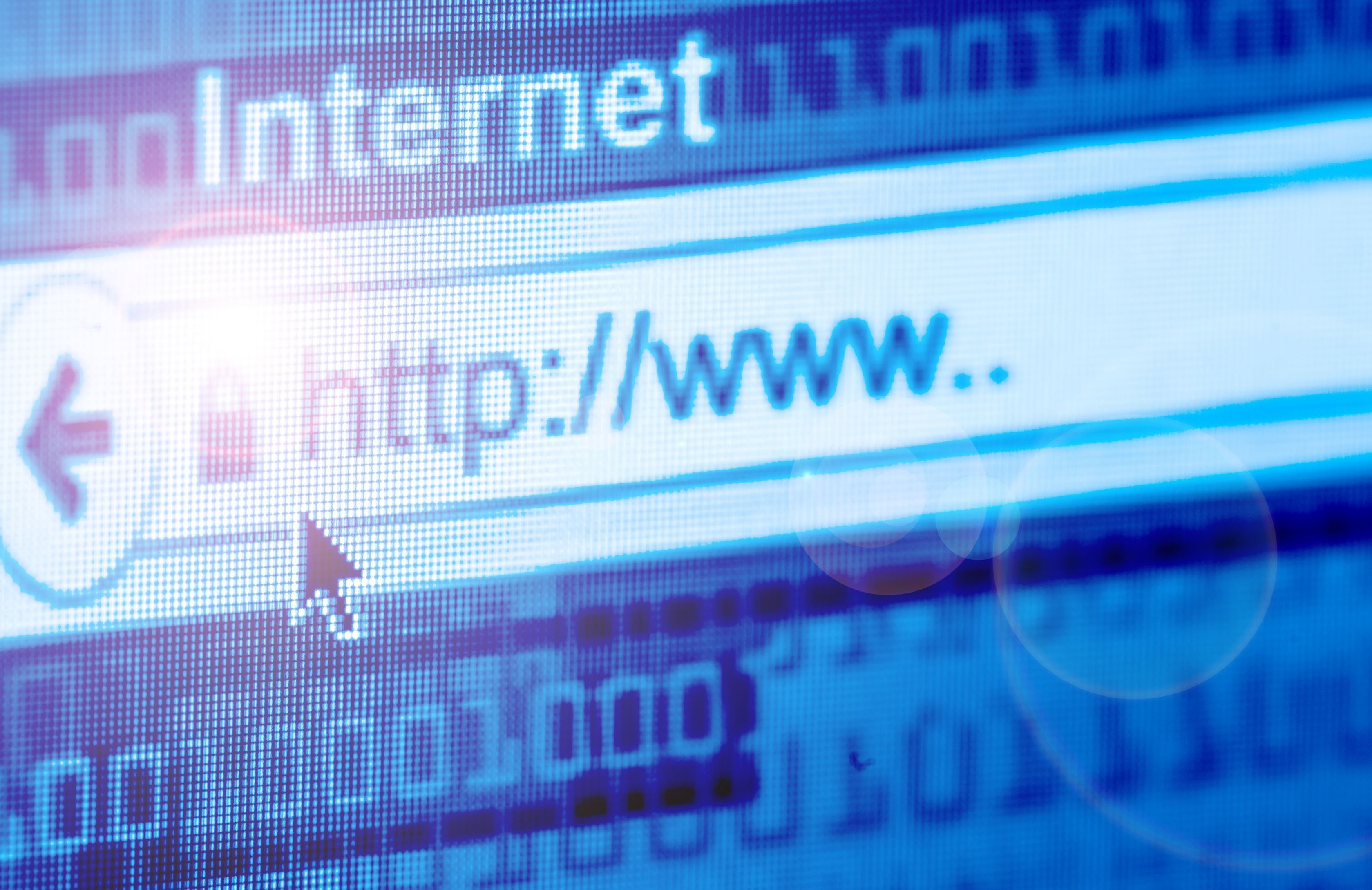 Staying Safe Online
[Speaker Notes: Refer to the EZ-Reader Staying Safe Online throughout the training.

This training will discuss how to keep your personal information and money safe online.

A learning activity will be at the end of the training.  

Please ask questions as we go through.]
Learning Objectives
The participants will:

Identify what can put you at risk online
Describe ways to protect yourself online
Summarize the need for social media security
[Speaker Notes: Upon completion of this training, the participants will be able to:

Identify what can put you at risk online
Describe ways to protect yourself online
Summarize the need for social media security]
The internet allows you to do many things while online.
[Speaker Notes: Read Slide

You can:
Shop
Play games
Bank
Stay in touch with family and friends]
Being online comes with some risk.
[Speaker Notes: Read Slide]
Stay Safe Online
When online, there are:

Things that can put you at risk
Ways to protect yourself
[Speaker Notes: What can you do to stay safe online?]
DO NOT share your personal information:

Your name 
Your phone number 
You address 
Your banking information 
Your Social Security Number
[Speaker Notes: Read Slide

Sharing your personal information online can place you in an unsafe situation.  You cannot be sure you are speaking to someone you trust.  It is always best to NOT share any personal information with strangers.   Later in the training we will discuss shopping online and secure websites.]
DO NOT share your daily schedule:

Appointments
Trips
Work
[Speaker Notes: Read Slide

You should not share your daily schedule online.  Only family and close friends should know personal information about you.]
DO NOT share your current location.
[Speaker Notes: Read Slide

Only family and trusted friends should be able to locate you.]
A strong password is one of the best ways to keep your online accounts safe.
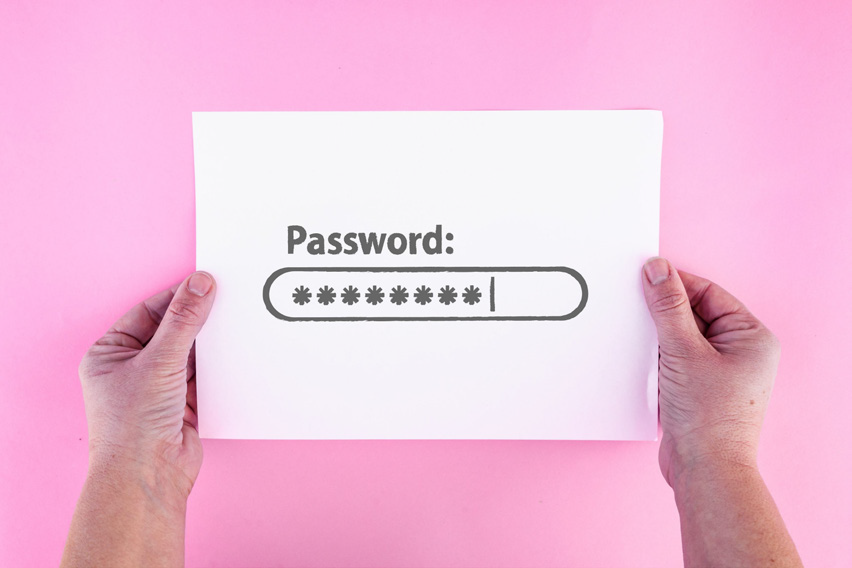 [Speaker Notes: You may have a variety of online accounts (i.e., social media accounts, bank account, etc.).  Passwords work to keep your information safe with this online account.]
A strong password should include:

UPPERCASE letters
lowercase letters
Numbers
Symbols (%#&*)
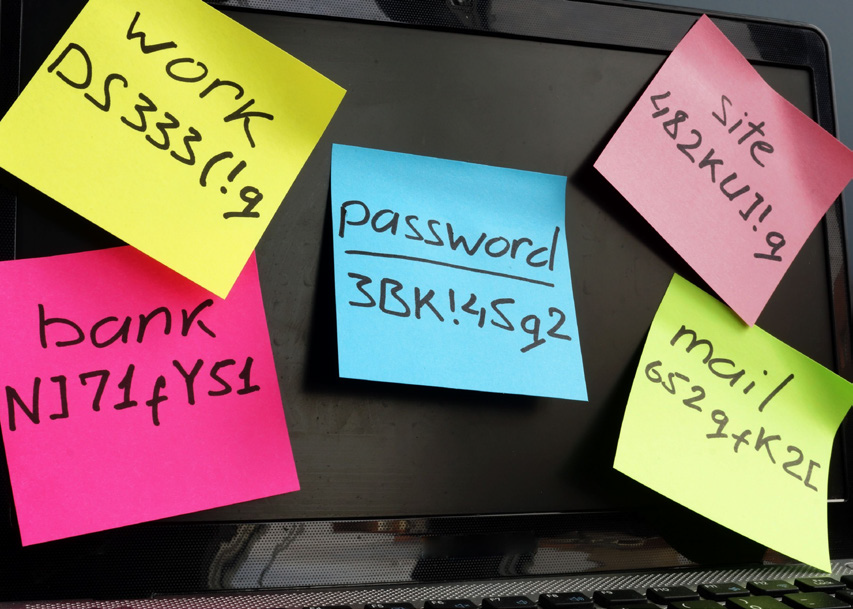 [Speaker Notes: Read Slide

Keep your passwords in a safe location that you can easily locate.  Talk with family and friends about suggestions on where to keep passwords.]
A strong password should NOT include anything that would be easy to guess:

Dates (birthdates, anniversaries)
Numbers in a row (123456)
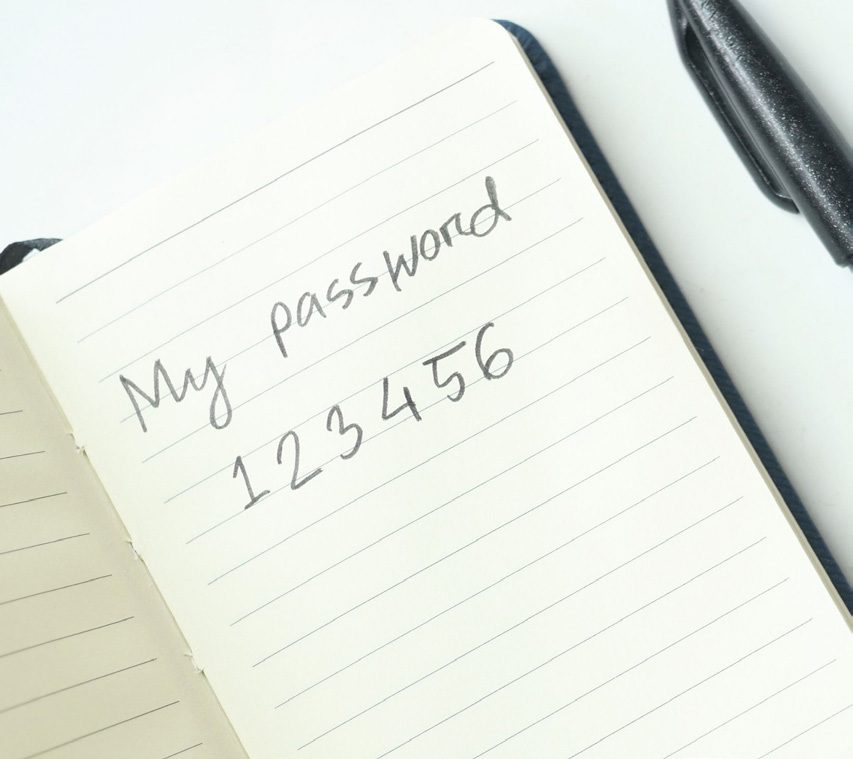 [Speaker Notes: Read Slide]
Forgot Your Password
Recovery or security questions can help if you get locked out of your account or forget your password.
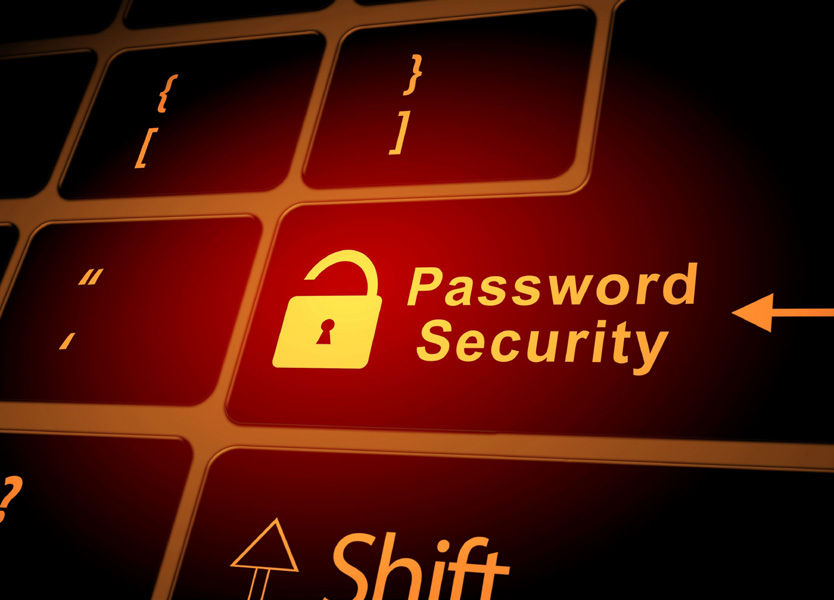 [Speaker Notes: Read slide

Recovery or security questions should be questions only you can answer.

These questions will confirm your identity and unlock your account.]
What is Online Banking?
[Speaker Notes: Read Slide]
Online Banking
You can:
See how much money you have in your accounts
Track your spending
Transfer money between your accounts
Deposit checks
[Speaker Notes: Online banking is an easy way to handle your finances without going to a bank.  

Read slide]
Keep Your Banking Details Private
Do Not Share:
Where you bank
Your account numbers
Your online banking password
How much money you have in your bank account
[Speaker Notes: Read Slide]
Online Banking Safety
Do not log onto online banking from a device you don’t trust.
[Speaker Notes: Read Slide

This could be a device that is public (computer in a library) or a shared computer (computer in school).]
Online Banking Safety     part 1
Do not enter your banking details into websites you do not know.
[Speaker Notes: Read Slide]
Online BankingSafety     part 2
Ask a close family member or friend for help if you are unsure about a website.
[Speaker Notes: Read Slide]
How to Avoid Scams
[Speaker Notes: Being safe online is being aware of scams and scammers trying to steal your identity or money.]
Scammers
Scammers try to. . . 

trick you into giving information about money.
pretend to be a person you trust or an organization you know,
ask you to send them gift cards as payment.
[Speaker Notes: Read Slide

Remember—real organizations will never ask you for gift cards.  

Never give out personal information to someone you do not know on the phone. 

Let the call go to voicemail if you do not recognize the number and are not expecting a call. You can listen to the voicemail later and determine if you need to follow up.]
Email Scams part one
You should always check the email address of the person emailing you, especially if they want information or money.
[Speaker Notes: Read Slide

Watch for strange spelling or word choices in emails.  This may mean the email is a scam.]
Email Scams part two
Be careful when clicking links or pictures in an email.
[Speaker Notes: Read Slide

Scammers can use those links to steal information from your computer or phone.

An email from an organization may ask you to call them using the number listed in the email.  Instead, look up the number on the organization’s website.]
Emails and Your Bank
If you receive an email from someone claiming to be from your bank, call your bank to make sure the email came from the bank.
[Speaker Notes: Read Slide

Your bank’s phone number is often on the back or your debit or credit card or on the bank’s website.  Always call the bank if you are unsure about anything.  It is best to be safe and check.]
Phone Scams
Scammers sometimes call and claim to be someone you know or from an organization. Never give out personal information to someone you do not know on the phone. Let the call go to voicemail if you do not recognize the number and are not expecting a call.
[Speaker Notes: Read Slide

ex. Saying you won a prize]
Calls and Your Bank
If you receive a call from someone claiming to be from your bank, get their name, hang up and call your bank back to make sure that person works at the bank.
[Speaker Notes: Read Slide

Just like with an email that looks like it might be from your bank.  Get the name of the caller, hang up and call your bank.  It is always best to be safe.]
Text Scams
Scammers also send fake text messages to trick you into giving your personal information. Often scammers will send a link that might take you to a fake website or install a virus on your phone.
[Speaker Notes: Read Slide

Ex. Send a fake package delivery notification 

Never click on a link from a number you do not know.  If you think a text is a scam, you can report it as spam in your text messaging app.]
Social Media Security
[Speaker Notes: Let’s talk about social media and security.]
Social Media Security part 1
Give the minimum amount of personal information when setting up a social media account online.
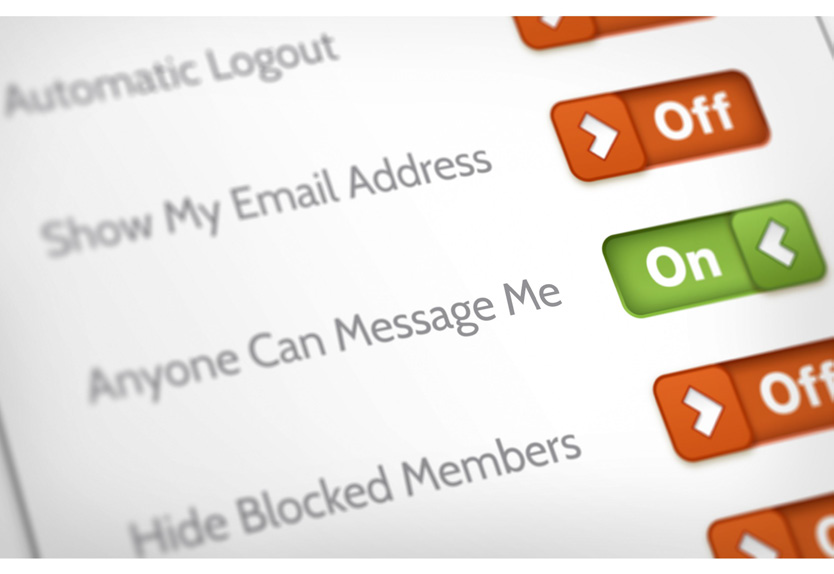 [Speaker Notes: Read Slide

Use strict privacy settings for your social media account.

Choose privacy settings that limit who can see or respond to your posts.]
Social Media Security part 2
Do not comment on posts that ask for personal information:
Your mother’s maiden name
Your birthday
Your first pet
Where you went to school
Where you were born
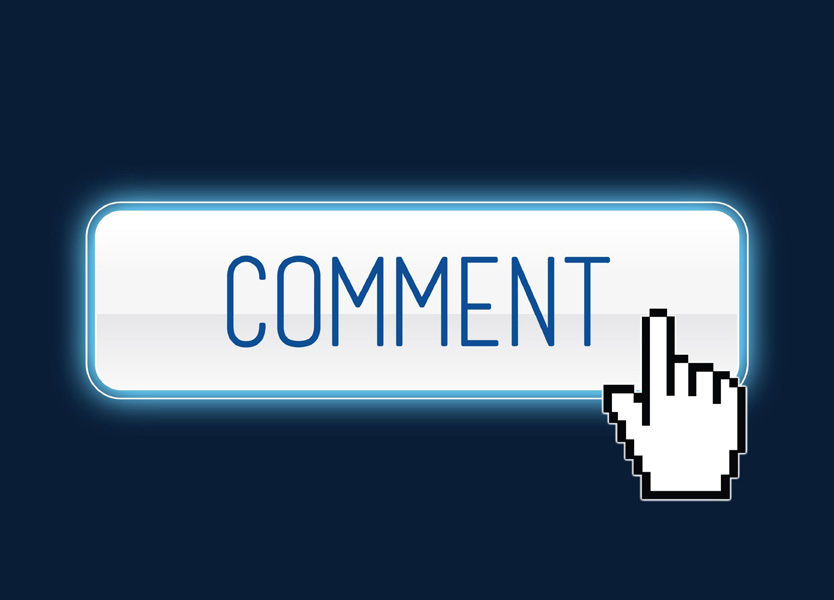 [Speaker Notes: Read Slide]
Social Media Security part 3
An example is a post that says:

“What is your mother’s maiden name + your first pet’s name = your Superhero’s name!”
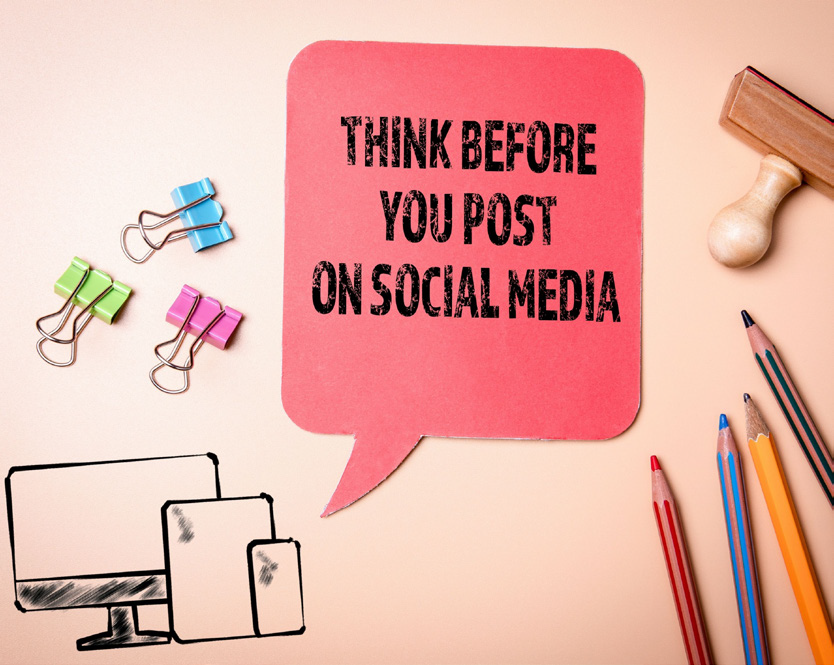 [Speaker Notes: Read Slide

Scammers can get information that may be used as passwords.]
Social Media Security part 4
When a friends gets “hacked,” the scammer sends fake requests or messages.
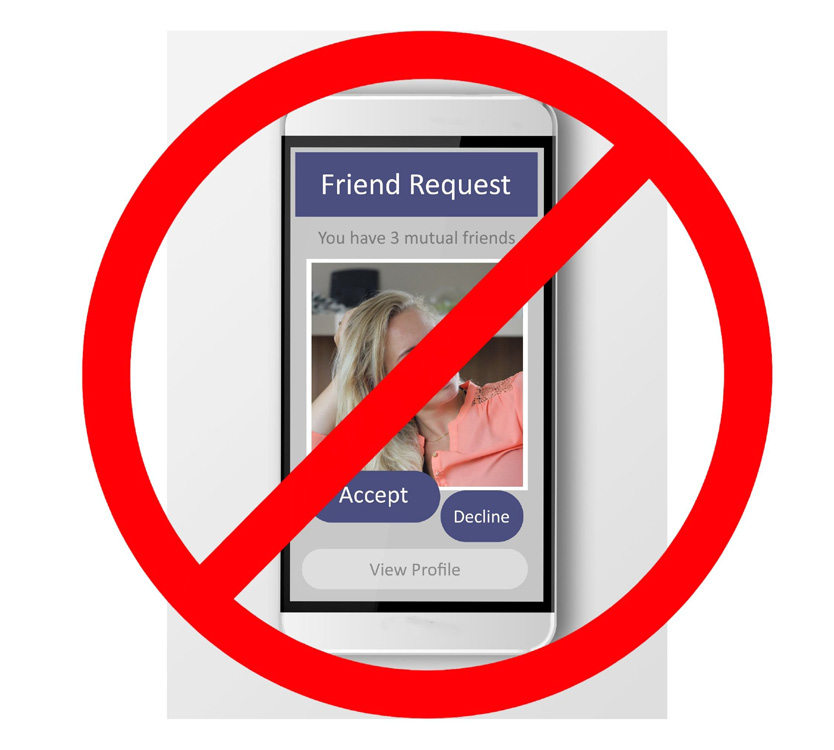 [Speaker Notes: Read Slide

It looks like it is a message from your friend, but it is really a trick.]
Social Media Security part 5
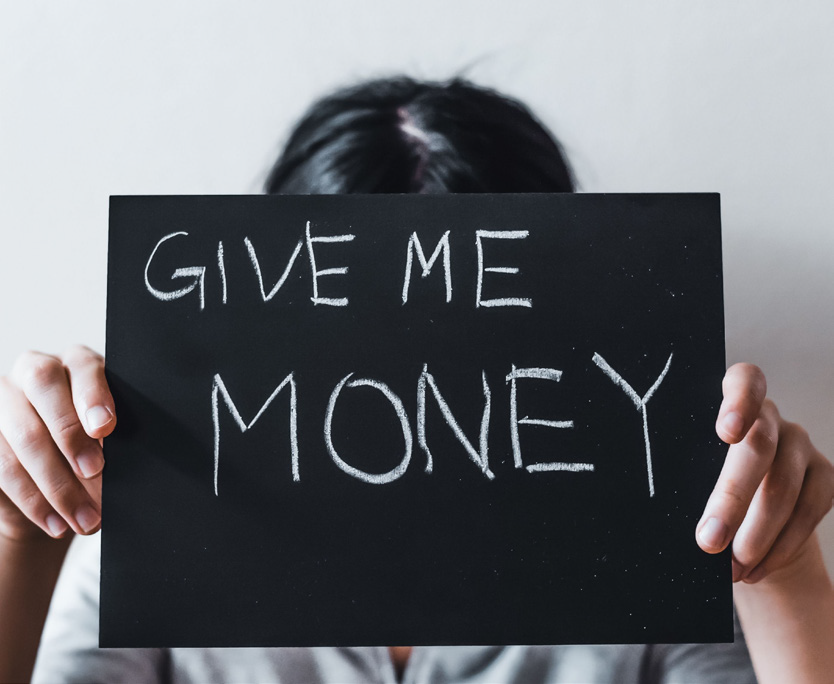 Be careful when. . .
a friend messages you asking for money or gift cards (likely a scam).
a friends sends you a random link (don’t click on it).
[Speaker Notes: Read Slide]
What Does It Mean to Get Hacked?
[Speaker Notes: Read Slide]
A hacker is someone that gets into your social media account without your permission.
[Speaker Notes: Read Slide

The hacker can take over your account and pretend to be you.

The hacker might be able to get to other information on your computer or phone.]
What To Do If Your Social Media Is Hacked?
Reset your password
Make a post letting friends know not to click on any links from you
Make sure your bank and other accounts are secure
Report you were hacked to the social media app
[Speaker Notes: Read Slide]
Ask for help to make sure your accounts are secure
Do not add people on social media if you do not know them
Do not click on or play any games that ask you to share personal information
Use privacy setting on social media apps
What To Do If Your Social Media Is Hacked?continued
[Speaker Notes: Read Slide]
What To Do If You Think You Have Been Scammed
Do not talk with the scammer anymore.
Change passwords on the account that has been affected.
Call your bank or credit card company if the scammer has access to your account.
[Speaker Notes: Read Slide]
Online Shopping
Make sure the business you are buying from has a good reputation and a professional website.
Use a secure payment method.
Credit cards and online payment systems (PayPal) are safest.
[Speaker Notes: Read Slide]
Online apps
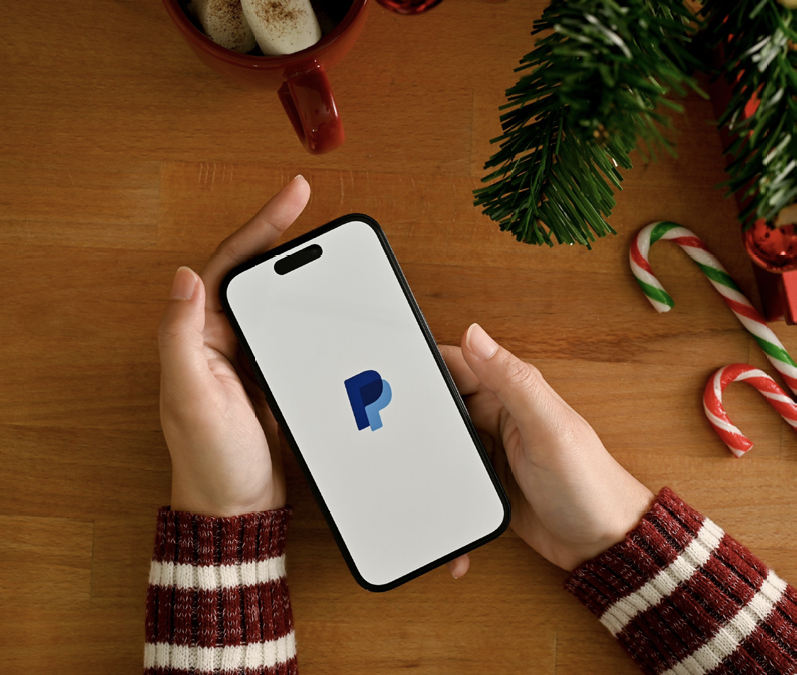 Transportation apps:
Uber
Lyft

Payment apps:
Venmo
PayPal
[Speaker Notes: Read title 

Payment apps connect to payment information and are used to make purchases online or send money to others. 

Some of these apps will keep your card and bank information when you set up an account. 

It is very important to make sure you know which ones you use and use a good password.]
Tips and Reminders for Staying Safe Online
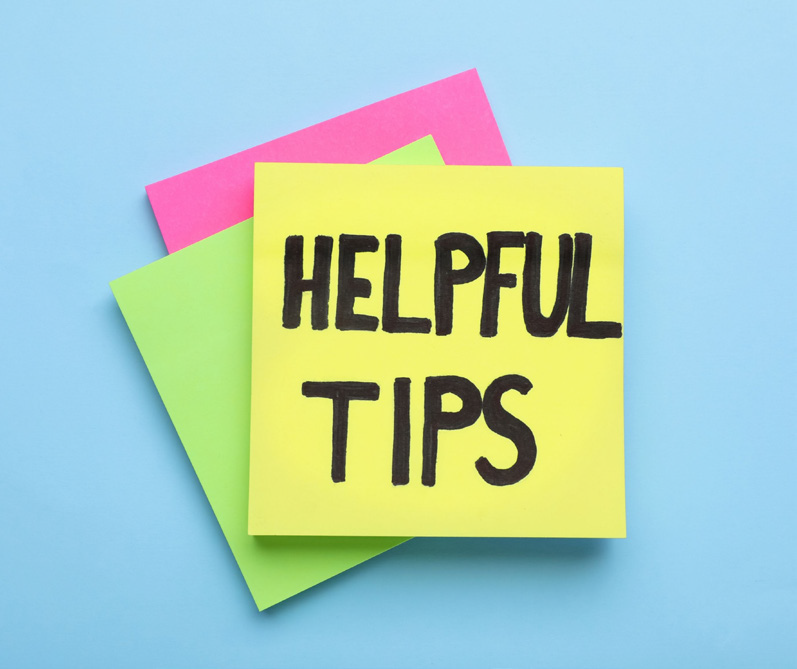 Do not share your passwords. 
Do not post private information. 
Do not add people to your social 

Do know who your online friends are. 
Do use privacy and security settings. 
Do use a secure payment system. 
Do ask a family member or trusted friend for help if you are unsure.
[Speaker Notes: Read Slide]
Integrated Supports Star
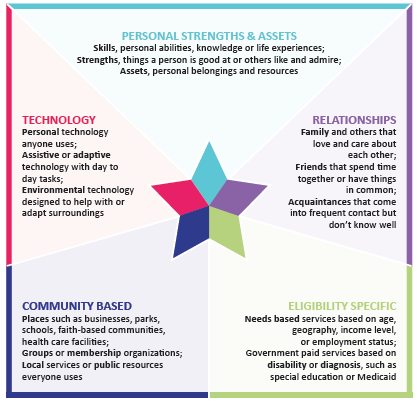 [Speaker Notes: The Integrated Support Star looks at 5 areas and what support you may need in all.  

Strengths:  What are our own strengths or skills or assets?  What can we use, learn, etc to build capacity or support our needs?  
Relationships:  Who are the people in our lives?  Who could help with one small thing? 
Technology:  Who doesn’t use technology these days?  Technology can be high tech or low tech.  
Community Supports:  Where are places, groups or resources in the community you use or have access to?
Eligibility Supports:  What (if any) supports do you receive?  How can they help you transition to adult health care?]
Integrated Support Star Example
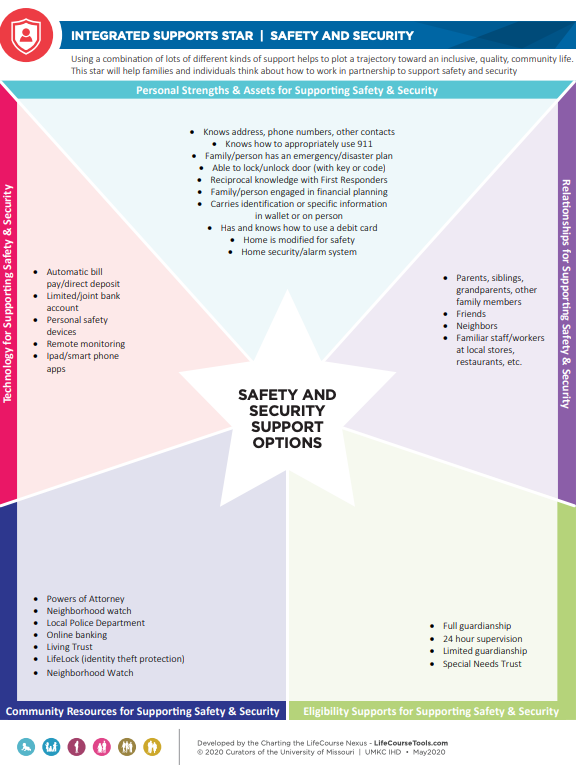 [Speaker Notes: Here is an example of supports around safety and security.  

Read through examples in each section.]
Integrated Support Star
This is a tool that can help you plan or brainstorm ways you can get support when online.  

Discuss with your group how each area of the Star can provide support with Staying Safe Online.
[Speaker Notes: Read Slide 

Refer to the Integrated Support Star tool.  Put the participants in groups to problem solve how each area of the Star can provide support with Staying Safe Online.

Give the groups 10 minutes to complete the activity.  

Pull the group back together to share out what their group determined.]
Resources
My Technology Handbook 
www.sabeusa.org/wp-content/uploads/2019/05/My-Technology-Handbook-2.pdf  

Practice Money Guide:  Identify Theft
https://www.practicalmoneyskills.com/en/resources/free_materials/practical_money_guide-identity_theft.html 

11 Internet Safety Tips for Your Online Security 
www.youtube.com/watch?v=aO858HyFbKI  

5 Tips to Stay Safe Online 
https://netsafe.org.nz/wp-content/uploads/2022/04/5-tips-to-keep-safe-online-accessible-R.pdf
[Speaker Notes: These resources were used to create this training.  

It is important to understand how to stay safe online. 

This training goes along with the EZ-Reader Staying Safe Online.

Thank you for joining us.]
Acknowledgements: Community Life Guide: A Project of Ohio Department of Developmental Disabilities. Developed by Altarum and Life Course Nexus Training and Technical Assistance Center, UMKC institutes for Human Development, UCEDD